Video guidelines
IFA – English Video
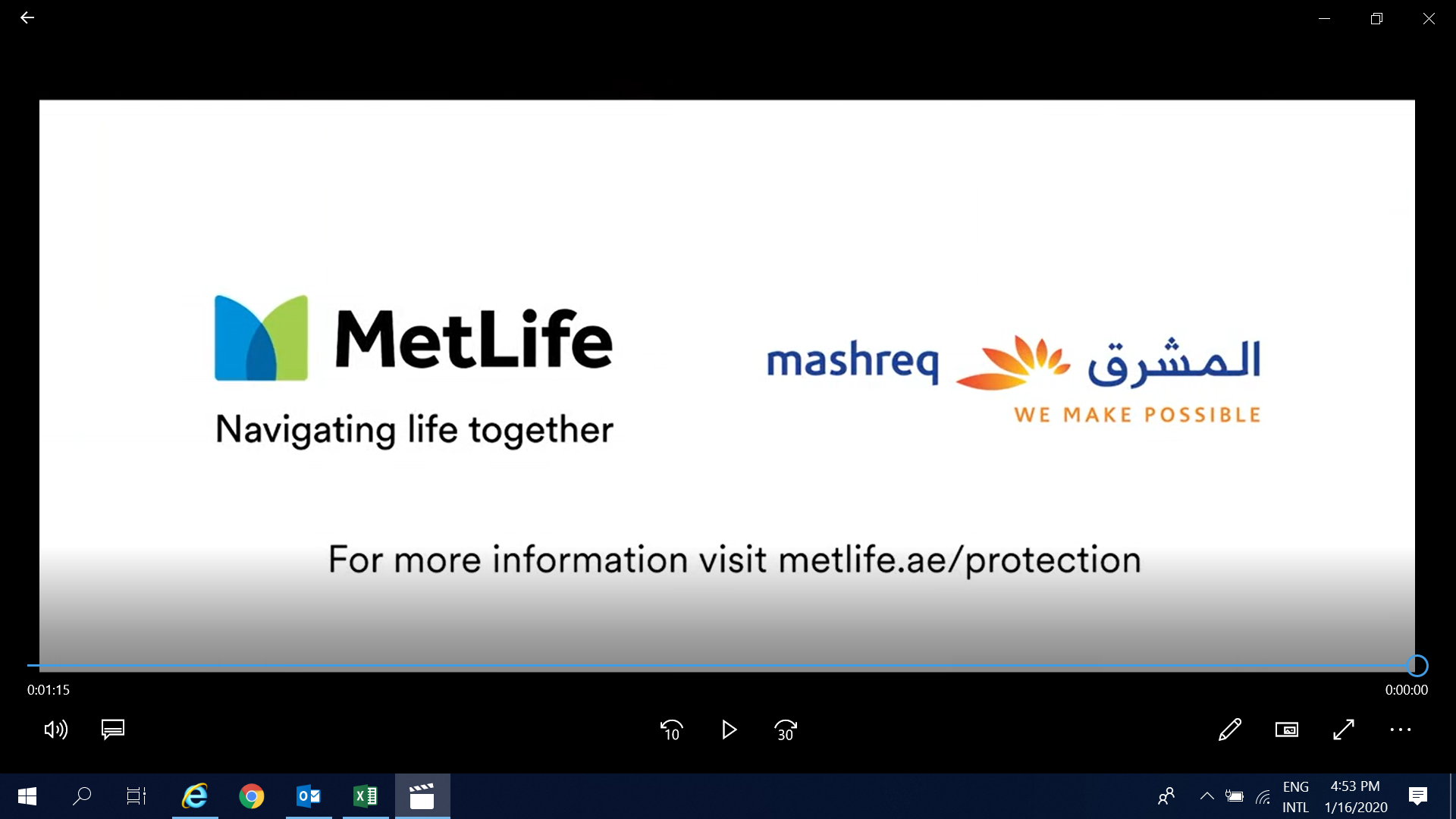 FINANCIAL ADVISOR COMPANY LOGO:
IFA – Arabic Video
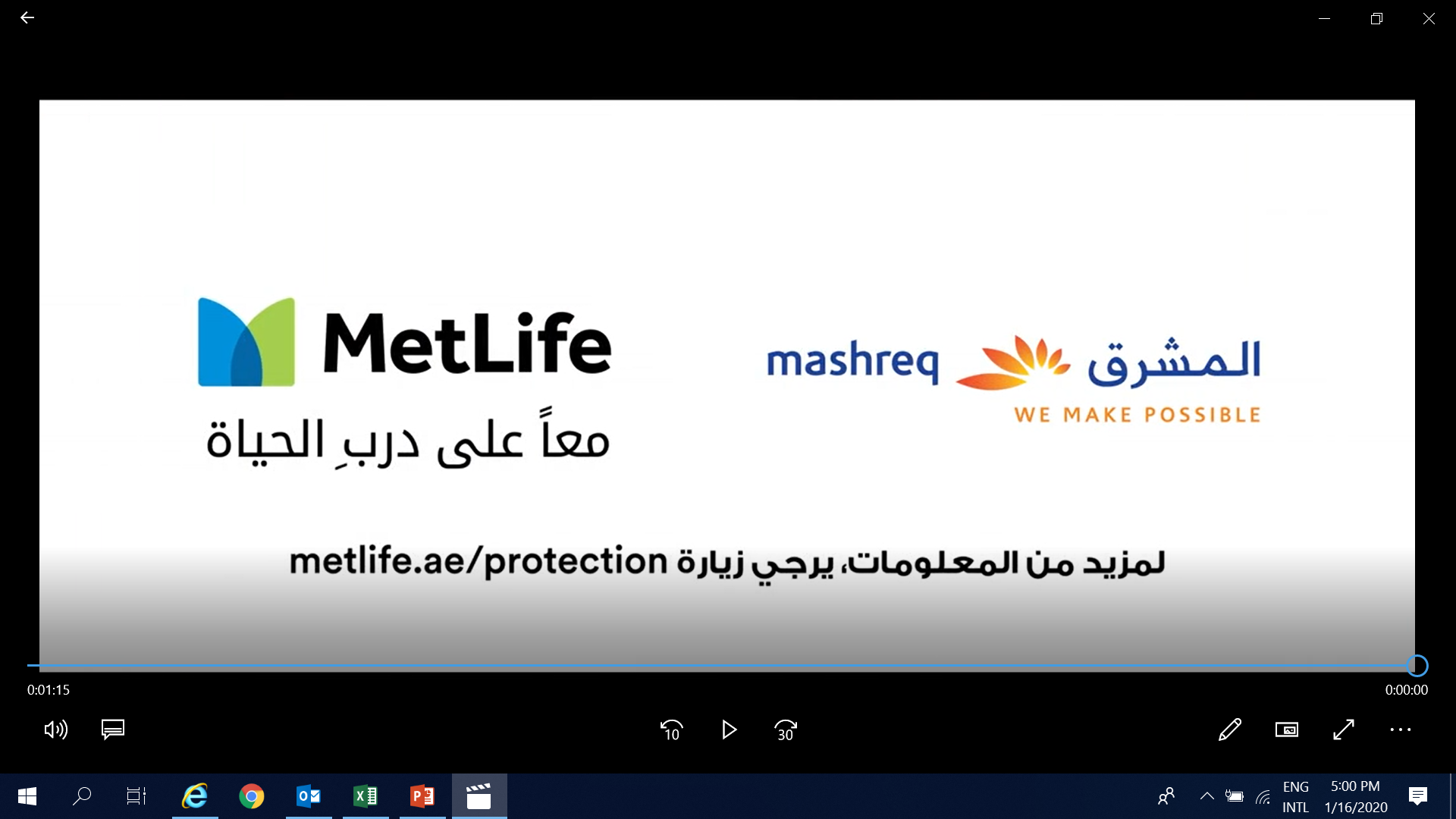 FINANCIAL ADVISOR COMPANY LOGO:
IFA
Guidelines: